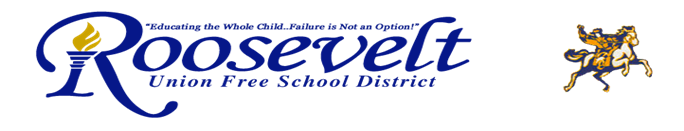 New York Smart Schools Bond Act
Overview 
and 
Phase I - Preliminary District Investment Plan

January 14, 2016
New York Smart Schools Bond Act
Governor Cuomo authorized the Smart Schools Bond Act (SSBA) in the 2014/15 NYS budget.
A total of $2,000,000,000 was appropriated state-wide.
RUFSD’s allocation is $4,300,000 (based upon state-aid allocations)
 Allocations do not expire !
 Funds are provided as reimbursement

 Proceeds from the bond are used to “improve learning opportunity for public and nonpublic school students” by funding projects for:
Acquire learning technology (i.e. whiteboards, servers, PC, tablets, etc.).
Install high-speed broadband or wireless internet connectivity.
Construct, enhance and modernize educational facilities to accommodate Pre-K and replace portable classrooms.
Install high-tech security features.
2
Accessing Smart Schools Bond Act (SSBA) Funds
Requirements for accessing District Smart Schools allocation:

	A NYSED approved Technology Plan Survey (excepts from District plan)
RUFSD plan approved on 10/20/15.  Posted on District website http://rooseveltufsd.org/Page/1423

 	Conduct stakeholder meetings for consultation toward development of spending plans
	RUFSD stakeholder meetings underway with the Technology Advisory Committee

 Preparation of Preliminary Investment Spending plan(s)
	Phase I  - Plan to address RUFSD infrastructure and Security needs developed

	Community forum(s) & BOE approval – mid- January 2016
meeting to inform, hear input and receive BOE approval on Phase I Preliminary Investment Plan

TBD Submittal of plans to the NYS Smart Schools Bond Review Board
3
SSBA Investment Plan District Process
[Start]
4
Smart Schools Act Review Board Process
[Start]
Streamlined review process?
Statutory Board meets every 90 days.  April 2016?
5
District Preliminary SSBA Investment Plan Summary
Phase I:


Infrastructure 


and



Safety measures
6
What’s Next ?
BOE resolution approving Phase I - Preliminary Investment Plan
Submittal of plans to  the SSBA Review Board by February 2016.
Infrastructure work performed during Summer/Fall 2016, if approved on-time.

 Stakeholder groups continue to meet and develop a long-term, sustainable investment plan to acquire and integrate technology such as:
1 to 1 mobile device strategy
Mobile STEM labs
TV studio
Interactive whiteboards
3D printers
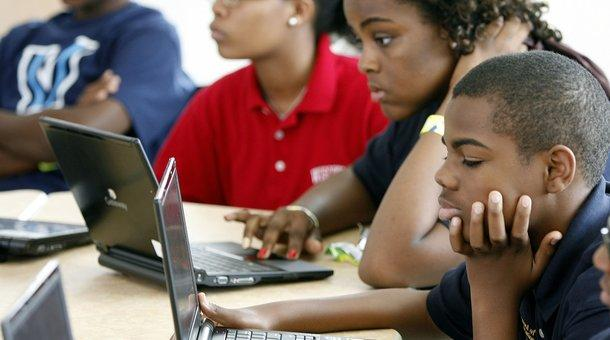 7
Questions ?
8